ADD YOUR TITLE
Design by ypppt
ENTER YOUR TITLE
目录
ENTER YOUR TITLE
ENTER YOUR TITLE
Contents
ENTER YOUR TITLE
01
PART ONE
ADD YOUR TITLE
01-1   ADD YOUR TITLE
You can click here to enter your text. You can click here to enter your text.
You can click here to enter your text. You can click here to enter your text.
TITLE
TITLE
30%
70%
You can click here to enter your text. You can click here to enter your text.
You can click here to enter your text. You can click here to enter your text.
01-2   ADD YOUR TITLE
You can click here to enter your text. You can click here to enter your text.
You can click here to enter your text. You can click here to enter your text.
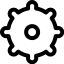 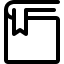 You can click here to enter your text. You can click here to enter your text.
You can click here to enter your text. You can click here to enter your text.
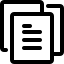 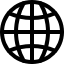 02
PART ONE
ADD YOUR TITLE
02-1   ADD YOUR TITLE
Click here to add your title
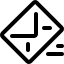 You can click here to enter your text. You can click here to enter your text.
You can click here to enter your text. You can click here to enter your text.
You can click here to enter your text. You can click here to enter your text.
You can click here to enter your text. You can click here to enter your text.
Click here to add your title
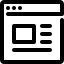 You can click here to enter your text. You can click here to enter your text.
You can click here to enter your text. You can click here to enter your text.
You can click here to enter your text. You can click here to enter your text.
You can click here to enter your text. You can click here to enter your text.
02-2   ADD YOUR TITLE
You can click here to enter your text. You can click here to enter your text. You can click here to enter your text.
You can click here to enter your text. You can click here to enter your text. You can click here to enter your text.
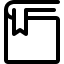 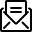 You can click here to enter your text. You can click here to enter your text. You can click here to enter your text.
You can click here to enter your text. You can click here to enter your text. You can click here to enter your text.
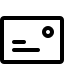 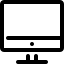 02-3   ADD YOUR TITLE
You can click here to enter your text.
 You can click here to enter your text. 
You can click here to enter your text.
You can click here to enter your text.
 You can click here to enter your text. 
You can click here to enter your text.
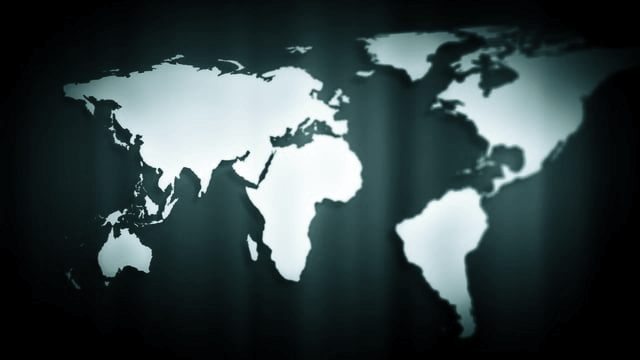 TITLE
TITLE
TITLE
TITLE
You can click here to enter your text.
 You can click here to enter your text. 
You can click here to enter your text.
You can click here to enter your text.
 You can click here to enter your text. 
You can click here to enter your text.
03
PART ONE
ADD YOUR TITLE
03-1   ADD YOUR TITLE
1
Click here to add your title
You can click here to enter your text. 
You can click here to enter your text.
 You can click here to enter your text.
2
Click here to add your title
You can click here to enter your text. 
You can click here to enter your text.
 You can click here to enter your text.
3
Click here to add your title
You can click here to enter your text. 
You can click here to enter your text.
 You can click here to enter your text.
03-2   ADD YOUR TITLE
You can click here to enter your text. 
You can click here to enter your text.
 You can click here to enter your text.
1
You can click here to enter your text. 
You can click here to enter your text.
 You can click here to enter your text.
2
You can click here to enter your text. 
You can click here to enter your text.
 You can click here to enter your text.
3
03-3   ADD YOUR TITLE
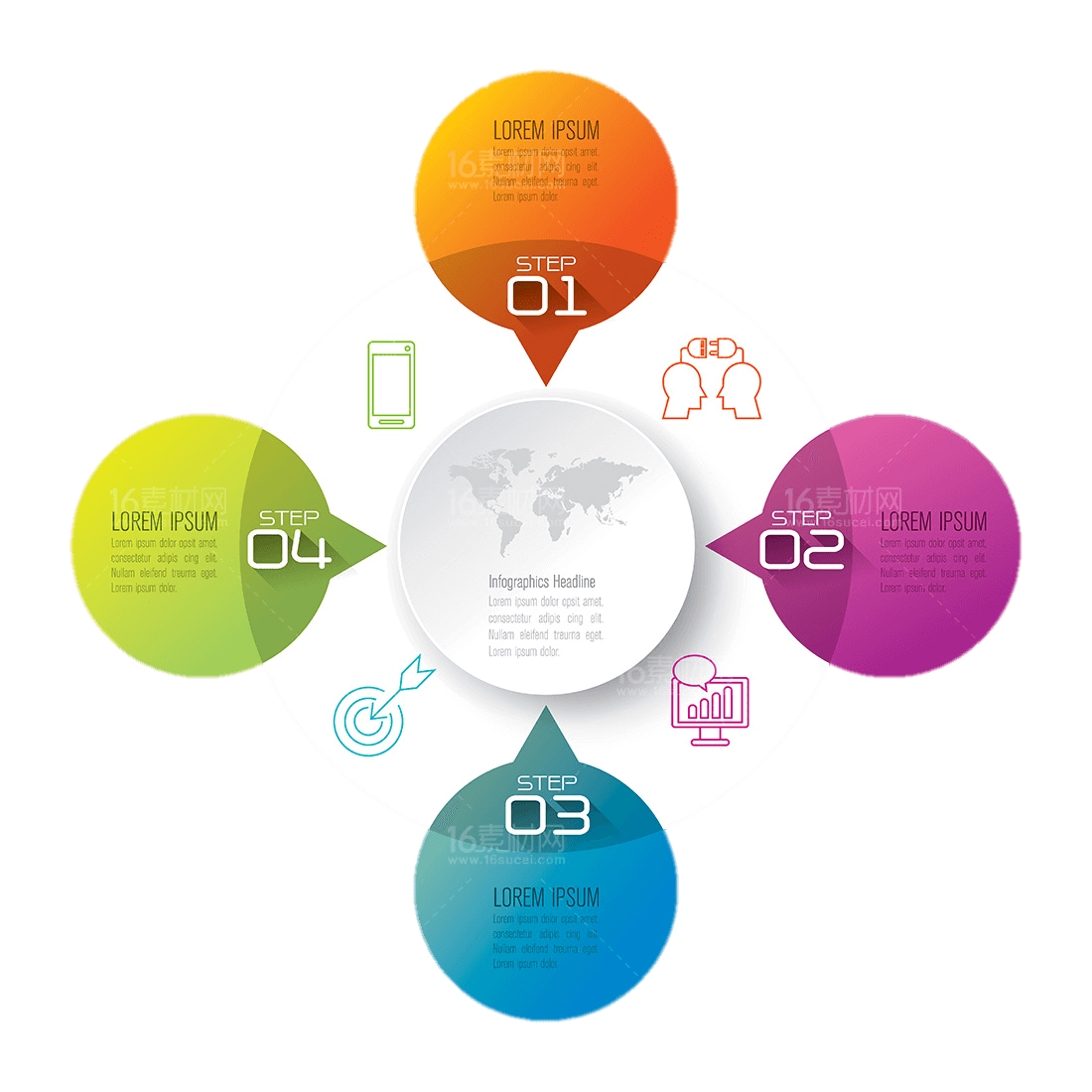 You can click here to enter your text. 
You can click here to enter your text.
 You can click here to enter your text.
1
You can click here to enter your text. 
You can click here to enter your text.
 You can click here to enter your text.
You can click here to enter your text. 
You can click here to enter your text.
 You can click here to enter your text.
4
2
3
You can click here to enter your text. 
You can click here to enter your text.
 You can click here to enter your text.
04
PART ONE
ADD YOUR TITLE
04-1   ADD YOUR TITLE
TITLE
TITLE
You can click here to enter your text.
You can click here to enter your text.
 You can click here to enter your text.
You can click here to enter your text.
You can click here to enter your text.
 You can click here to enter your text.
04-2   ADD YOUR TITLE
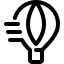 TITLE
You can click here to enter your text. 
You can click here to enter your text.
 You can click here to enter your text.
1
TITLE
You can click here to enter your text. 
You can click here to enter your text.
 You can click here to enter your text.
2
TITLE
You can click here to enter your text. 
You can click here to enter your text.
 You can click here to enter your text.
3
TITLE
You can click here to enter your text. 
You can click here to enter your text.
 You can click here to enter your text.
4
04-3   ADD YOUR TITLE
You can click here to enter your text.
You can click here to enter your text.
 You can click here to enter your text.
You can click here to enter your text.
You can click here to enter your text.
 You can click here to enter your text.
2
You can click here to enter your text.
You can click here to enter your text.
 You can click here to enter your text.
3
1
感 谢 聆 听！
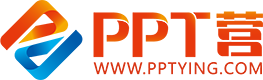 10000+套精品PPT模板全部免费下载
PPT营
www.pptying.com
[Speaker Notes: 模板来自于 https://www.pptying.com    【PPT营】]